B.C. Forestry
By: Mwai , Matt , Ryan ……and Derek
History
Present day.
This present day forestry has improved by  %80.
  In order to do that they have found ways to improve it as in placing seeds further apart or placing highly developt seeds.
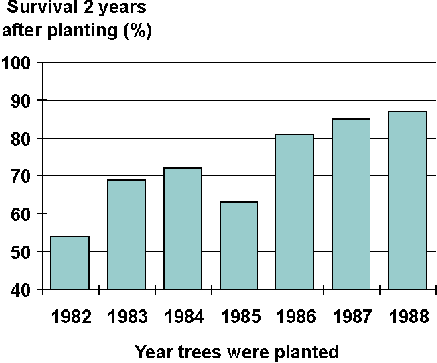 Impact on Environment
Forestry has had a huge impact on our environment. Our current tree population is still depleting  because more trees are cut down then being replanted.
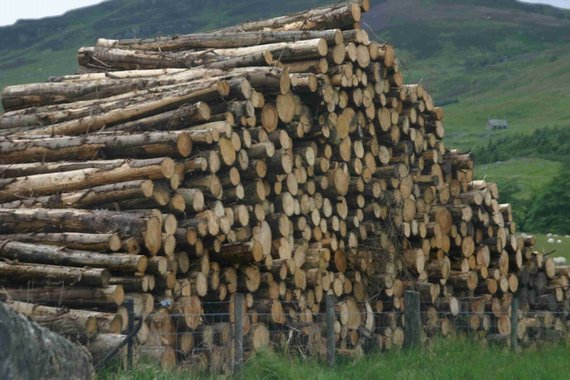 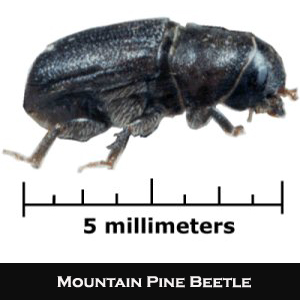 The pine beetle has been a big problem for our forestry industry. The pine beetle has killed over 80,000,000 trees and infected over 450,000 hectors.
Economic Value